Развитие памяти у старших дошкольников с задержкой психического развития по средствам мнемотехникиПодготовила: Соколова Татьяна Витальевна2022 г.
Понятие и сущность памяти как психического процесса
Память определяется как способность к воспроизведению прошлого опыта, одно из основных свойств нервной системы, выражающееся в способности длительно хранить информацию о событиях внешнего мира и реакциях организма и многократно вводить ее в сферу сознания и поведения
Виды памяти
Особенности развития памяти детей с ЗПР
значительное ослабление памяти (ограничены объём запоминания, продолжительность запоминания смысловой информации) 
склонность к механическому бездумному заучиванию материала
сложности в воспроизведении словесного материала
сложности в самоорганизации мнемонической деятельности
Пути и средства педагогической поддержки детей с ослабленной памятью
• учёт и опора на ведущий зрительный или слуховой тип памяти (дополнительное привлечение наглядности или повторного проговаривания вслух);
• организация смыслового запоминания на основе выделения главного;
• визуализация запоминаемой информации (на основе ярких и несложных таблиц, схем);
• многократное повторение подлежащего запоминанию материала с расчленением его на несложную информацию;
• определение рационального объёма запоминаемого материала с постепенным усложнением (в зависимости от особенностей развития и по годам обучения);
• Как вывод всего выше перечисленного я выбрала использование мнемотехники как средство для развития памяти.
МНЕМОТЕХНИКА – это система методов и приемов, обеспечивающих эффективное запоминание, сохранение и воспроизведение информации.
Дидактический материал по мнемотехнике
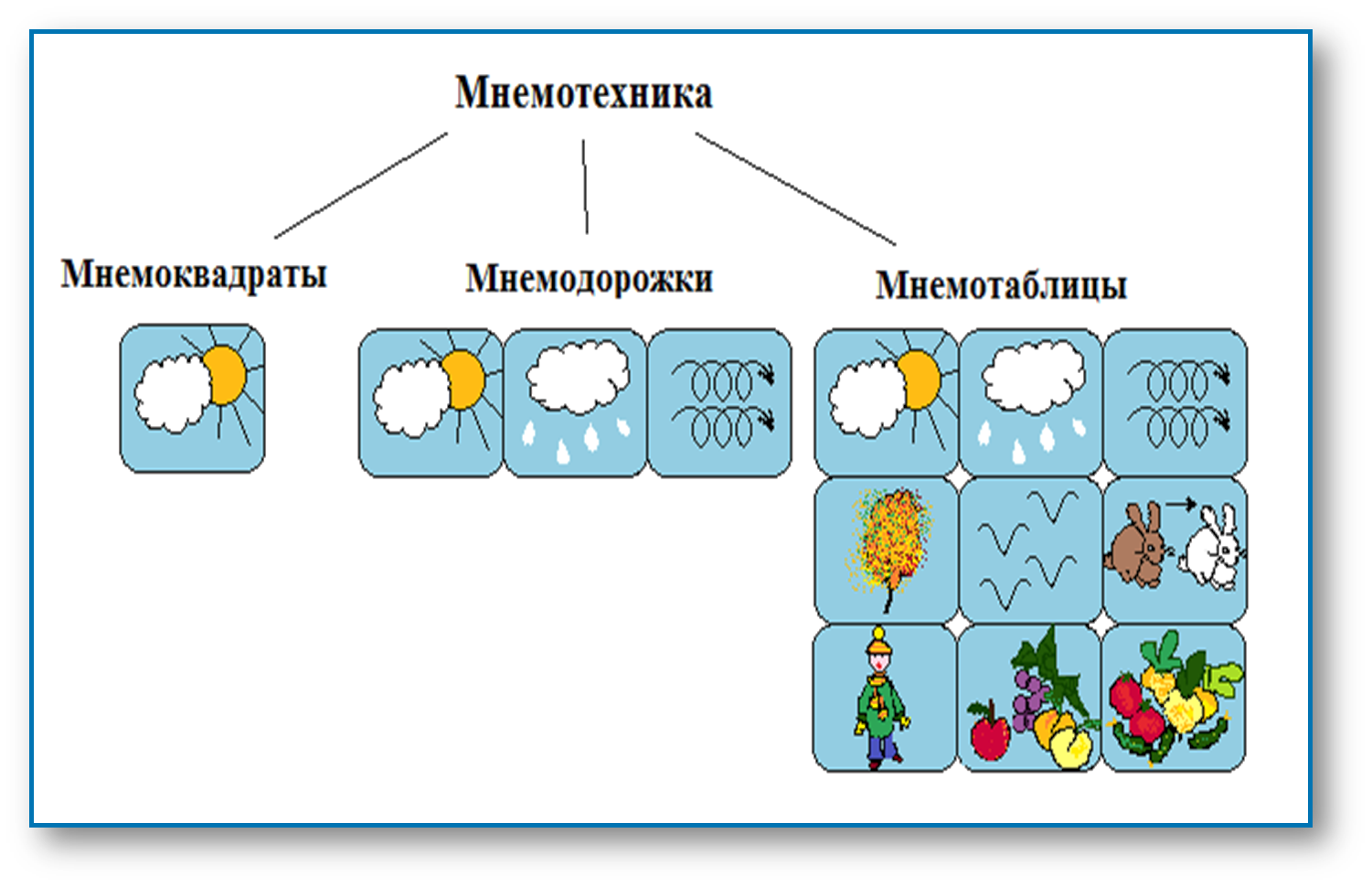 Мнемоквадрат
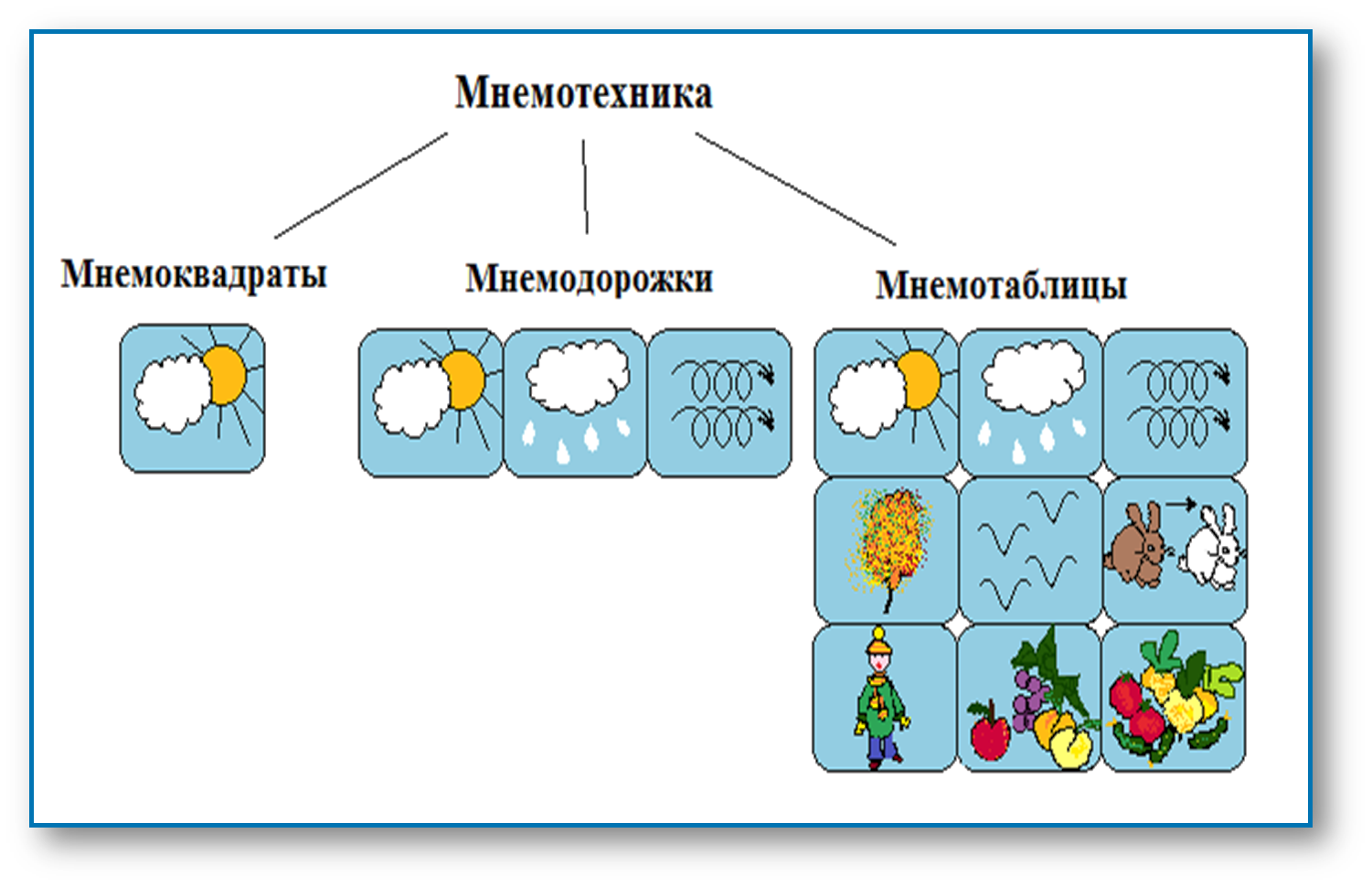 Мнемодорожка
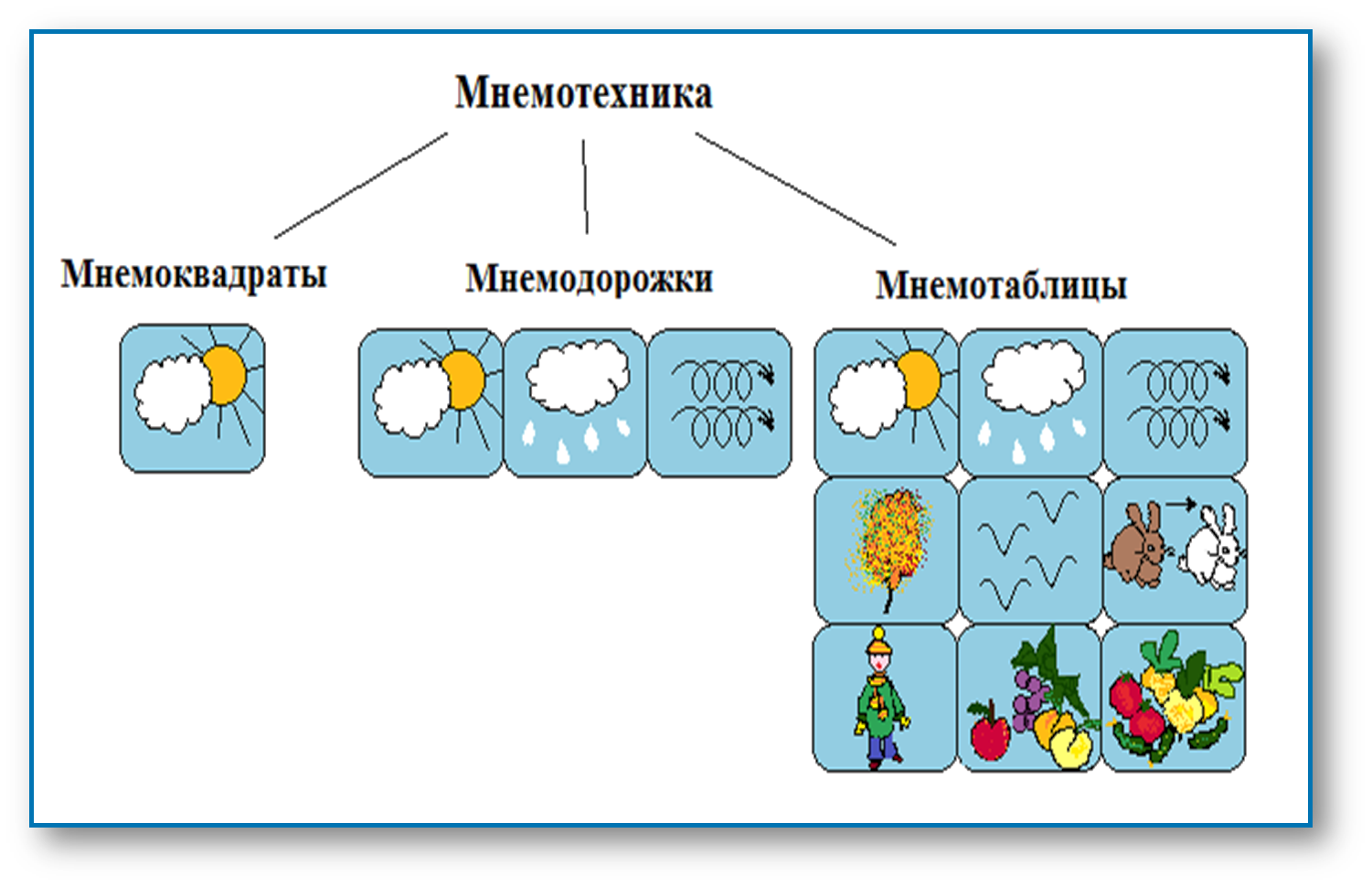 Мнемотаблица
I этап: работа с мнемоквадратами.
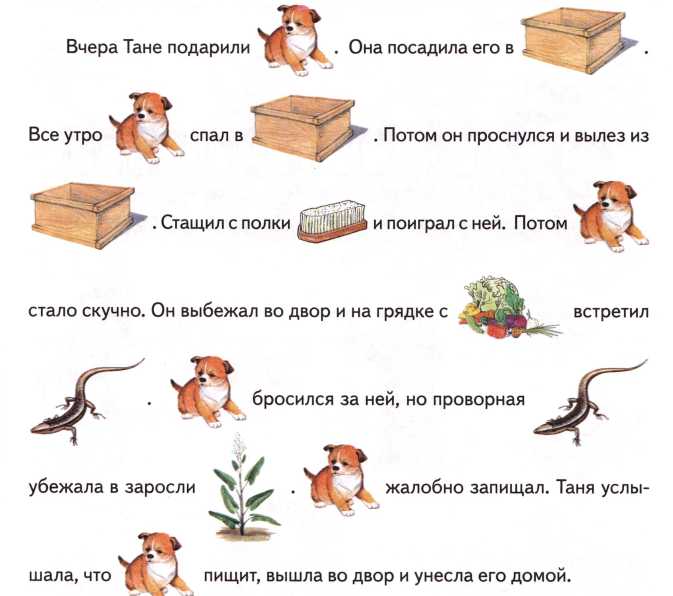 II этап: работа с мнемодорожками
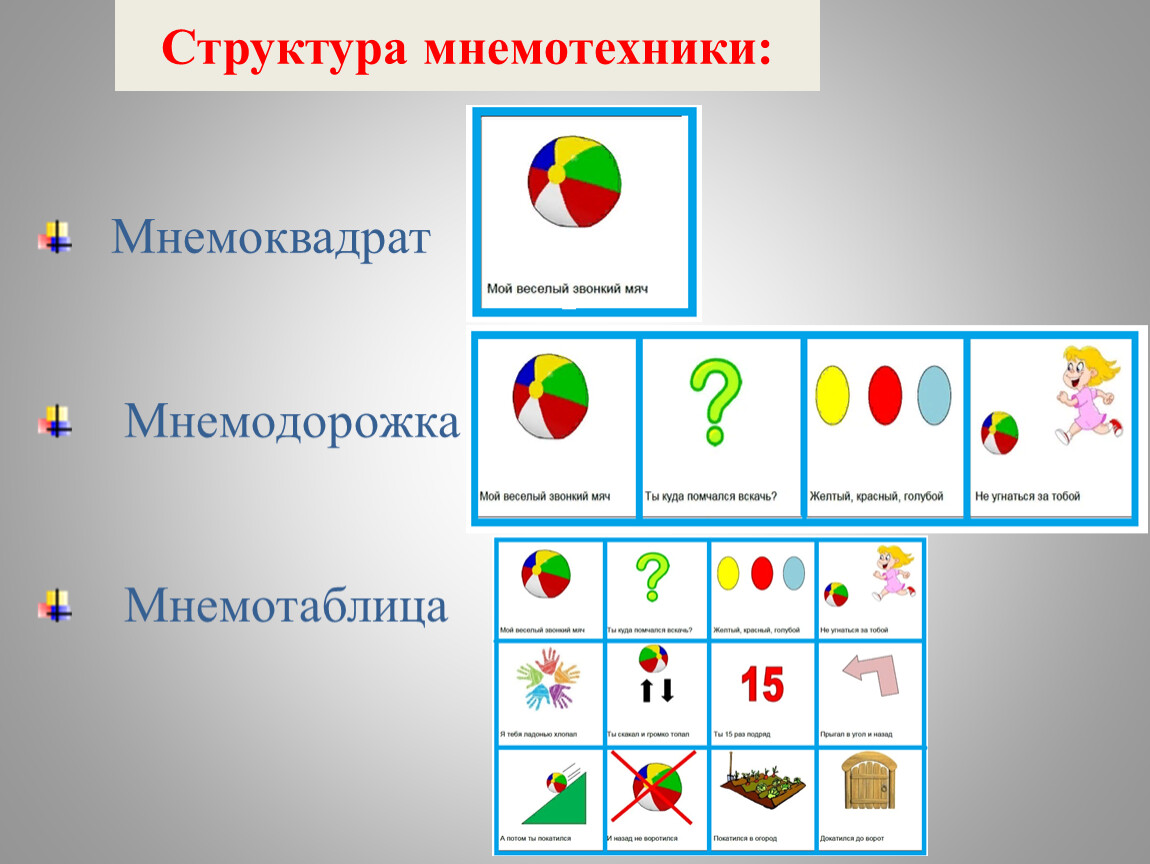 III этап: работа с мнемотаблицами
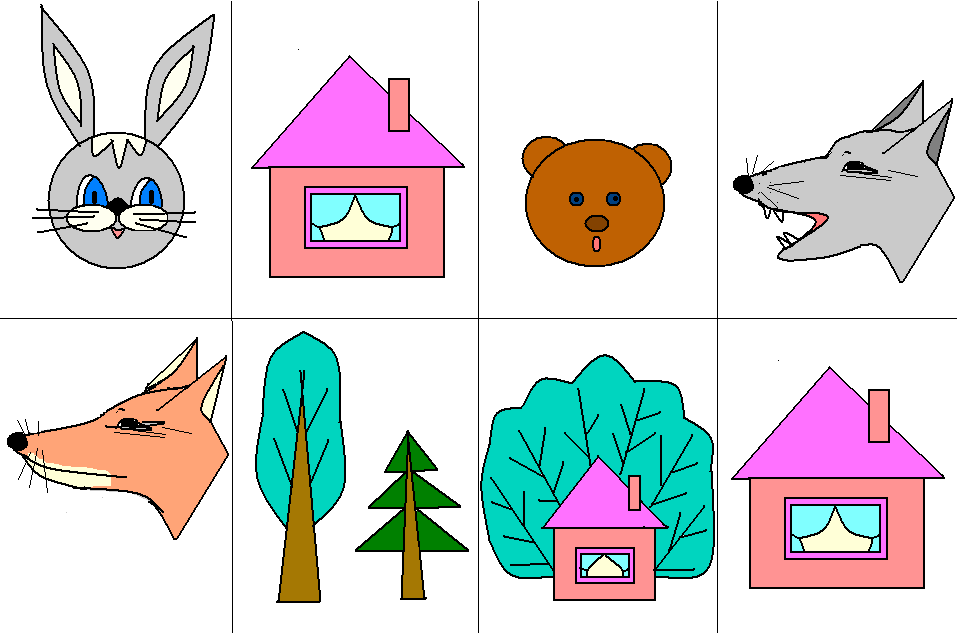 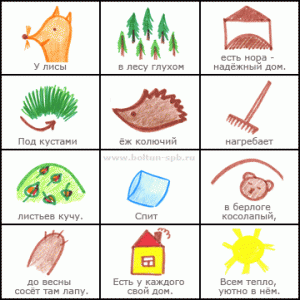 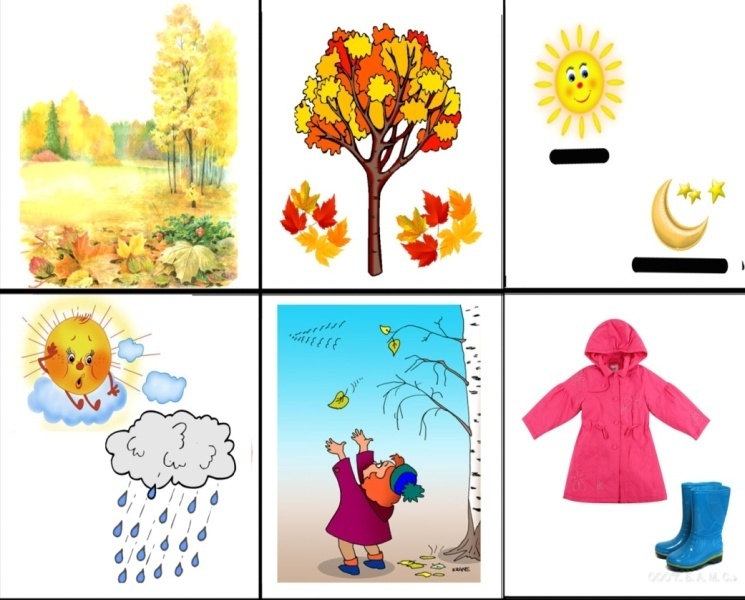 Этапы работы с мнемотаблицей
1 этап. Рассматривание таблиц и разбор того, что на ней изображено.
 2 этап. Осуществляется  перекодированием информации, т.е. преобразование из символов в образы.
 3 этап. После перекодирования  осуществляется пересказ  сказки с опорой на символы, т.е. происходит метод запоминания.
Заучивание стихотворений
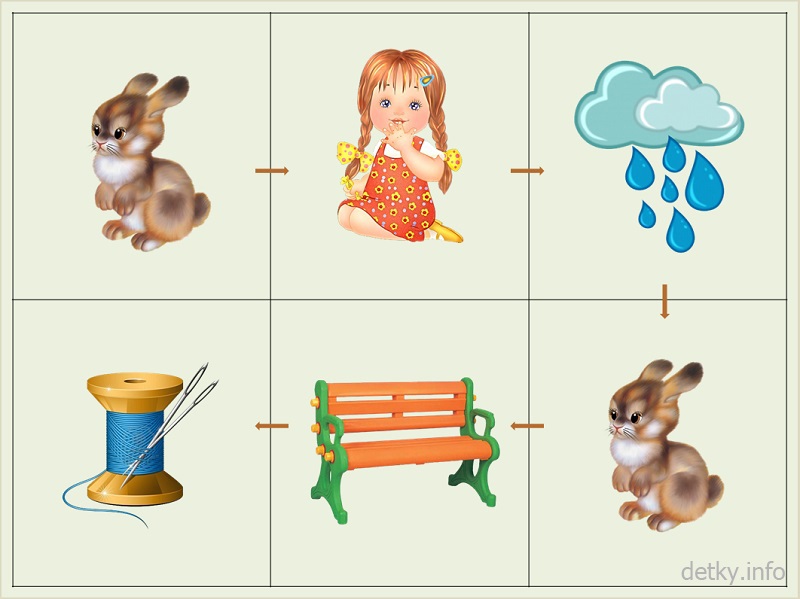 Зайка
Зайку бросила хозяйка -Под дождем остался зайка.Со скамейки слезть не мог,Весь до ниточки промок.
А. Барто
Память – это необходимое звено всякой деятельности человека: практической, познавательной, художественной и пр. Без участия памяти ребенок не может ни играть, ни разговаривать, ни обращаться с предметами. 
У дошкольников с задержкой психического развития отмечается недостаточный объем развития памяти и слабое запоминание. Для улучшения памяти необходимо воспитывать у ребенка приемы запоминания и припоминания. Этому способствует мнемотехника.
Спасибо за внимание !